Community, alternative or independent living?A critical reflection on de-institutionalisation from the perspective of older persons
Philippe Seidel, Policy Manager on Social Protection
AGE Platform Europe
Brussels, 16/11/2023
From where do I speak?
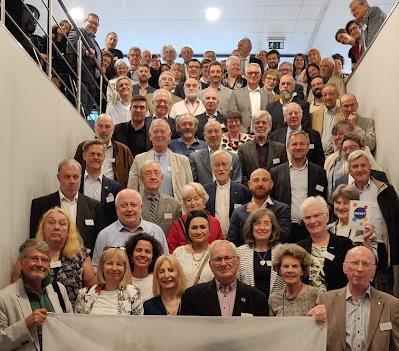 Credit: AGE Platform Europe
[Speaker Notes: Created in 2001
Non-profit organisation with Belgian statutes
European Network with ~105 Member organisations
Co-financed by a grant of the EU (DG JUST grant / CERV and different research projects) and by its members (~20%)
Advocacy and project work in different domains : pensions, employment, volunteering, health, human rights, accessibility, digitalisation, etc.]
Sections
1#	Thinking care
2#	Issues around long-term care
3#	Challenges to deinstitutionalisation
1# Thinking care
Choose which image represents ageing to you
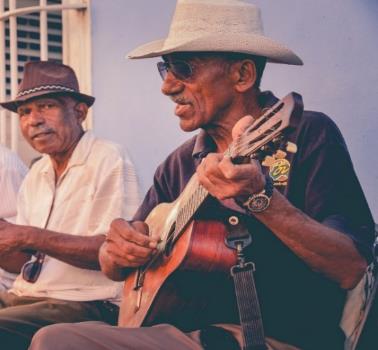 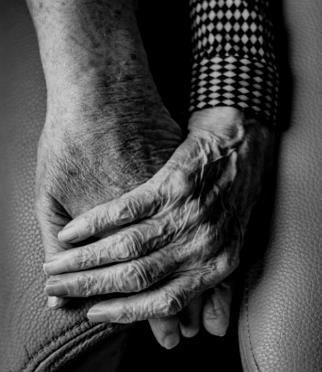 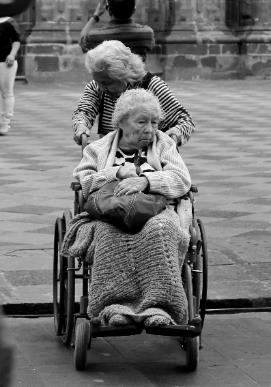 1
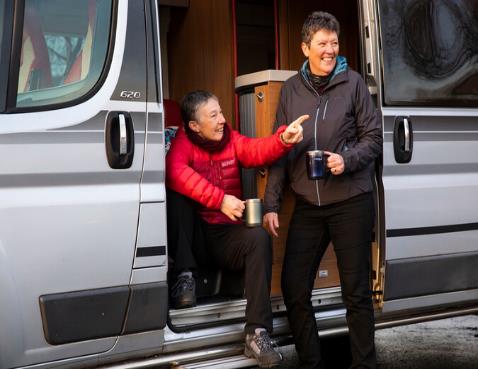 5
4
3
2
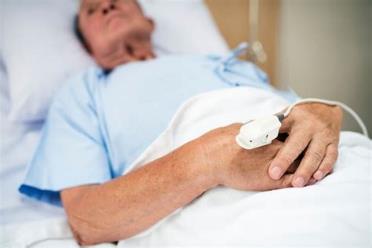 10
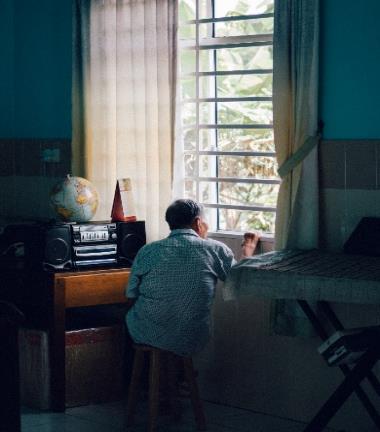 6
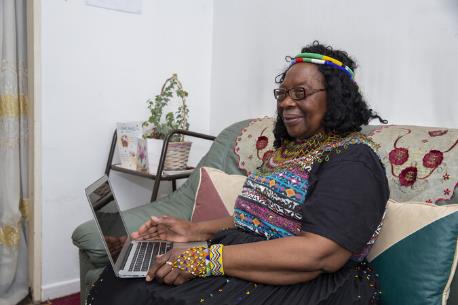 7
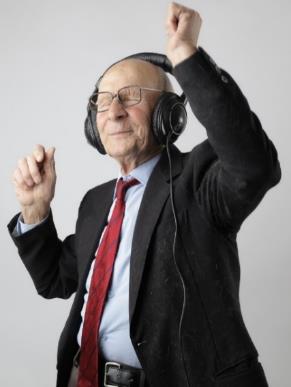 9
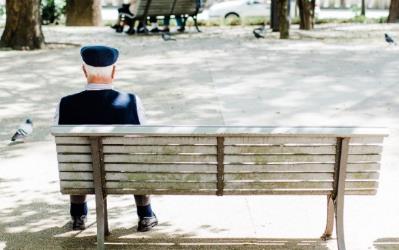 8
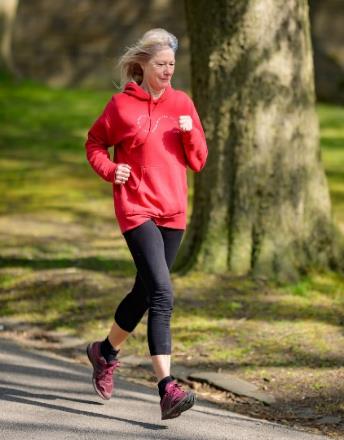 11
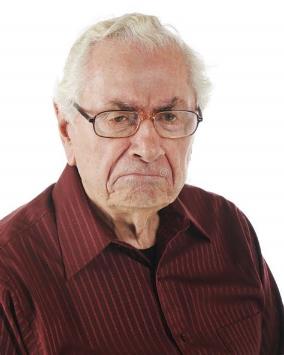 14
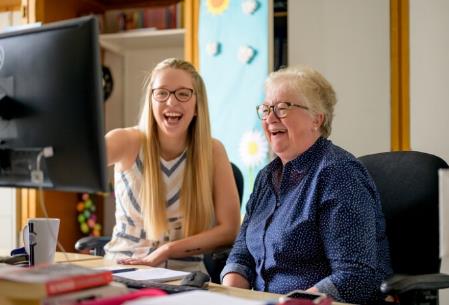 13
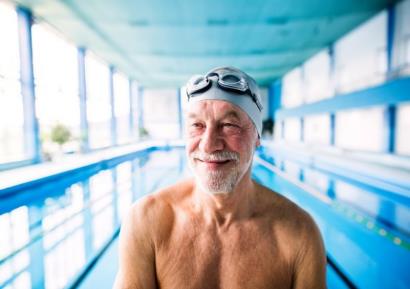 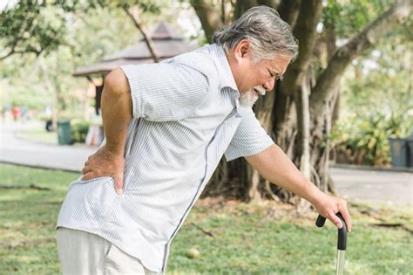 15
12
[Speaker Notes: Pick a picture that resembles how you imagine yourself when you will be old, or when you think about being old?
Share your thoughts with us.
Raise hands – 
how many chose a picture with an uneven number 
and how many with an even number? 

Notice that the even numbers are somewhat connected to more negative aspects of ageing (not all…). 
But when people Imagine themselves, it is not always the negative aspects. 

 Considering/comparing to the picture that you choose, how is ageing generally described or portrayed by society? By healthcare professionals?]
Most-often used image of ageing
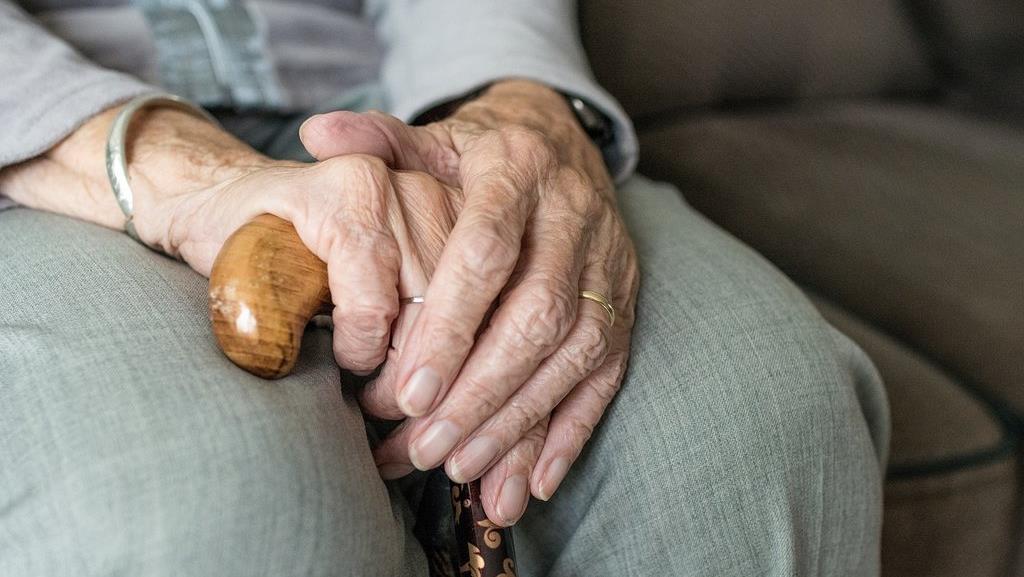 [Speaker Notes: Usually, our cultural representation of older persons bring us back to this – someone lonely, with stick to walk showing the health issues. Wrinkled hands are often used to picture older people – inspire pity or loneliness.

The lack of diversity is also very often pointed out, it has enormous consequences on people’s health. Although many older people are living with a disability, disability can take various forms and not only be physical. People have very different experience over their life, they might have face discrimination for their gender, their sexual orientation or their race/ethnicity, and these discrimination might today intersects with age discrimination. 

Older people are far too often pictured as passive, looking at others or contemplating the landscape from a bench, receiving care or guidance rather than doing things or passing on knowledge.]
Three dimensions of ageism
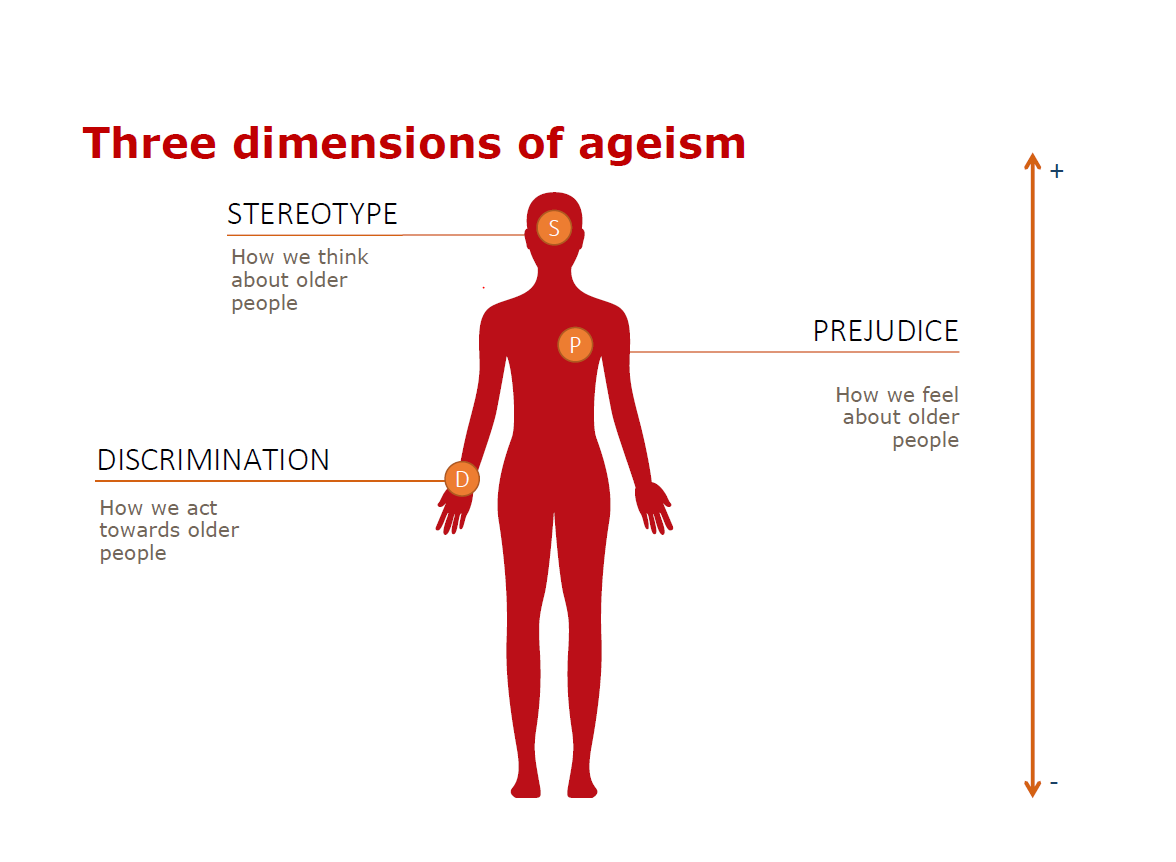 [Speaker Notes: Ageism means treating people unfairly because of their age (HelpAge)
Most widespread form of discrimination 

It can take different forms: it can be about how we think (stereotypes), feel (prejudice), and act (discrimination). 
But Socially accepted

Can you give me 5 common Ageist stereotypes ?
old people are all sick 
old people have no sex life 
old people are incapable of learning 
old people all suffer from dementia of varying degrees of severity
old people don't know how to use new technologies]
Our vision for care
Advocacy for reforms in care should not only point to challenges and opportunities: it must be grounded in a vision – a horizon that triggers greater imagination and ambitious change in policies, services, and societal attitudes.
AGE’s vision is anchored in key human rights principles. It is a call for care not to be the end goal, but the means that help us achieve the things that matter to us10:
Care empowers.
Care supports and enables inclusion and participation.
As we receive care, we feel better.We can remain included in the community, contribute to society and participate.
10 Our vision for change is based on the outcomes of Re-thinking Care, a process conducted with AGE members in 2021. To get to know more about it, you can check the dedicated Policy Brief.
Policy brief setting out our vision of care
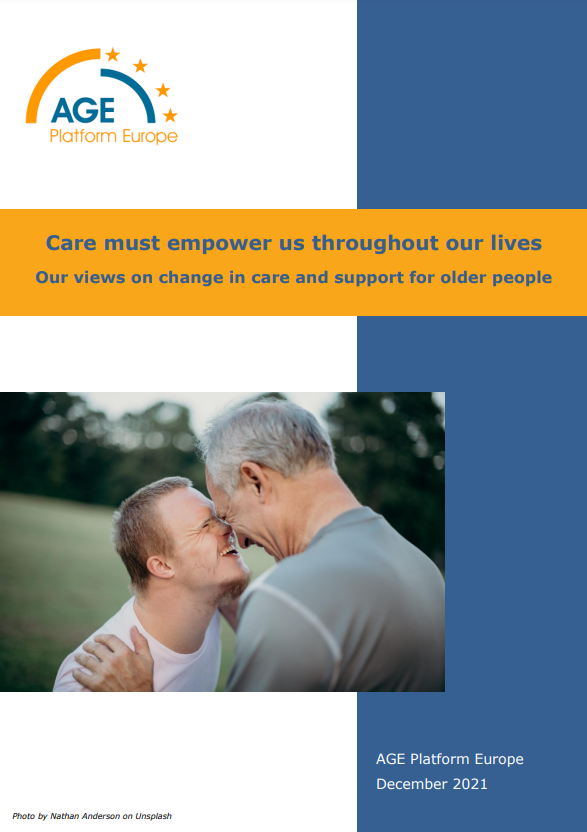 As the voice of older people in Europe, we call for care systems that empower people at all stages of their lives, enable their participation and support their autonomy. Care systems that ensure older people can be part of society as equal and full citizens.
[Speaker Notes: Outcomes were 
A position paper – visual and concise – reflecting the results of the process, which was disseminated to relevant stakeholders, notably the team of the European Commission which prepared an initiative on long-term care that was released in 2022. 
Toolkit for AGE members (extracts will be shared with you today)
Link with Consultation to Green Paper on Ageing  see previous chapter]
2# Issues with long-term care in Europe
Access, affordability and quality
Care and support services are widely unavailable
1,2 % of people aged 65+ with severe difficulties in personal care or household activities. Source: 2021 Long-term care report, vol. 1, European Union1 Figure for EU-27, 20142 Figure for 22 EU countries, excluding Belgium, France, Germany, Malta and Spain, 2019Other figures: 2021 Long-Term Care Report, vol. 1, European Union
Care and support services are widely unavailable (2)
In Europe1 in 4 older people with high care needs experience maltreatment8
8 Source: European report on preventing elder maltreatment, World Health Organization, 2011
#3 Challenges in deinstitutionalisation from an older age perspective
What elements hinder rights-based approaches to long-term care?
What elements hinder rights-based approaches to long-term care? (2)
Thank you! Do you have questions?
Want to know more about us?